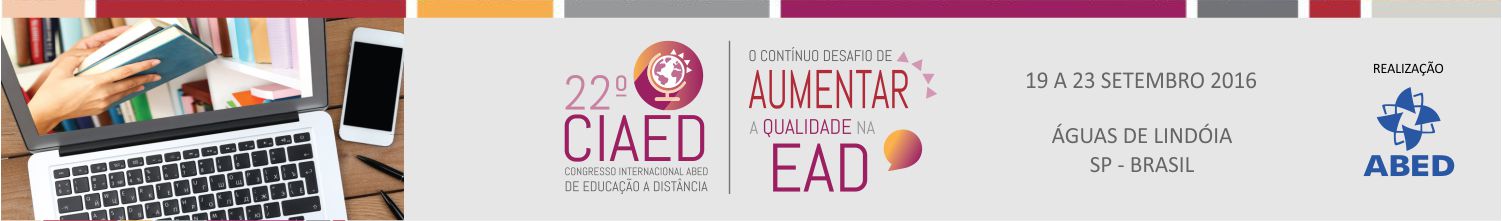 MESA REDES SOCIAIS DIGITAIS E EDUCAÇÃO
COMUNIDADES DE APRENDIZAGEM COMO OPERADOR 
DA INTELIGÊNCIA COLETIVA NO BLENDED LEARNING 
JOSÉ ERIGLEIDSON DA SILVA
Universidade Presbiteriana Mackenzie
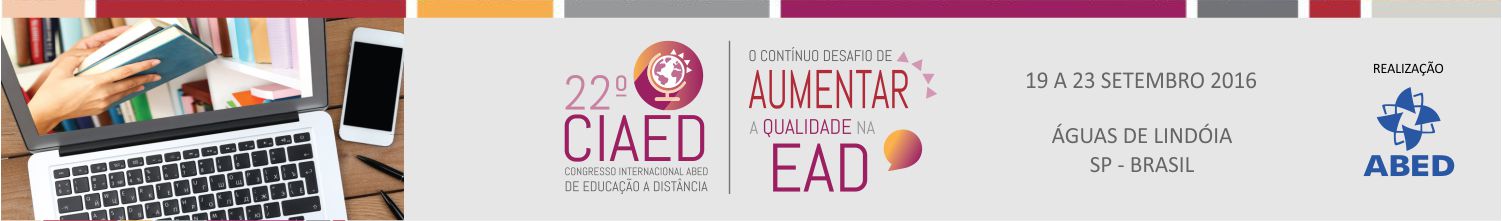 Gemeinschaft ou Gesellschaft ?
Na maioria dos cursos presenciais e on-line os aprendizes estão ligado 
de forma contratual.
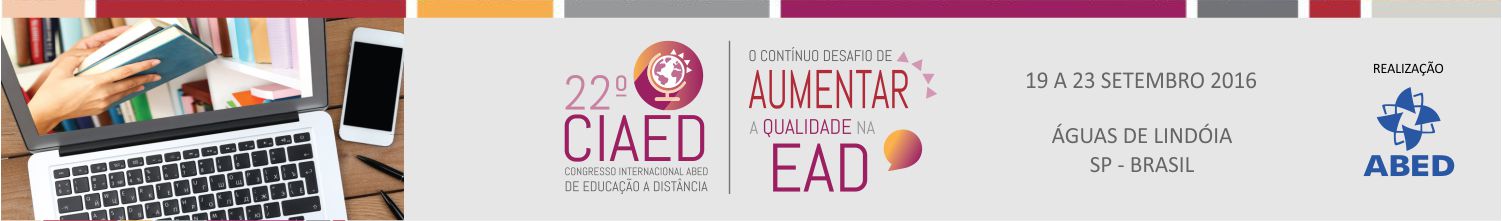 O que faz operar a inteligência coletiva em ambientes de aprendizagem híbrido?
Qual a sociabilidade para a inteligência coletiva?
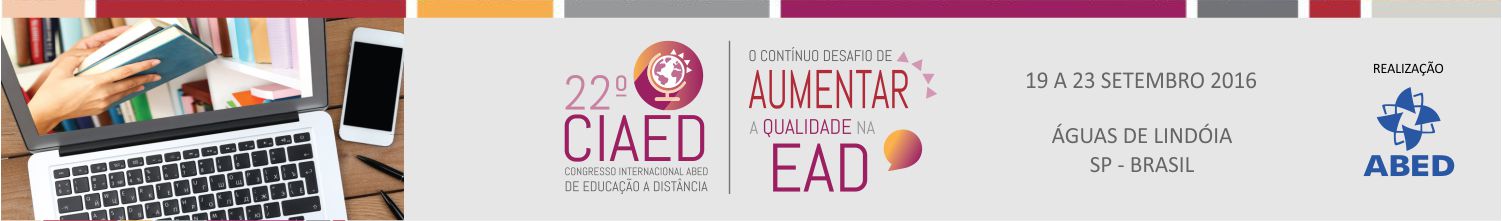 O Blended Learning Beseado na Inteligência Coletiva 
Potencializa a formação de uma Comunidade de Aprendizagem?
O Blended Learning Baseado na Inteligência Coletiva - BLBIC
Abordagem de ensino-aprendizagem no qual há uma integração relacional das estratégias de aprendizagem presenciais e on-line, que se dá em um ambiente de aprendizagem híbrido no que se refere às formas de entrega de conteúdos, às estratégias didáticas e às formas de socialização dos envolvidos no processo de aprendizagem. O Blended Learning Baseado na Inteligência Coletiva incorpora operadores pedagógicos de Inteligência Coletiva às estratégias didáticas on-line e presencial, o foco está nos processos de aprendizagem colaborativa e na formação de uma memória dinâmica e compartilhada. (Do próprio autor)
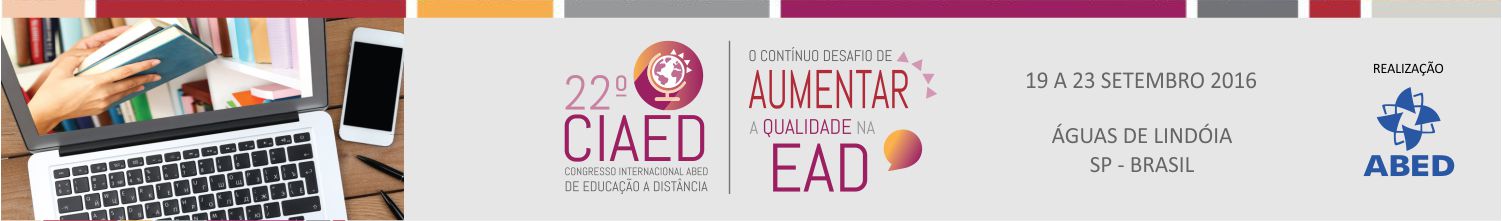 Dimensões BLBIC
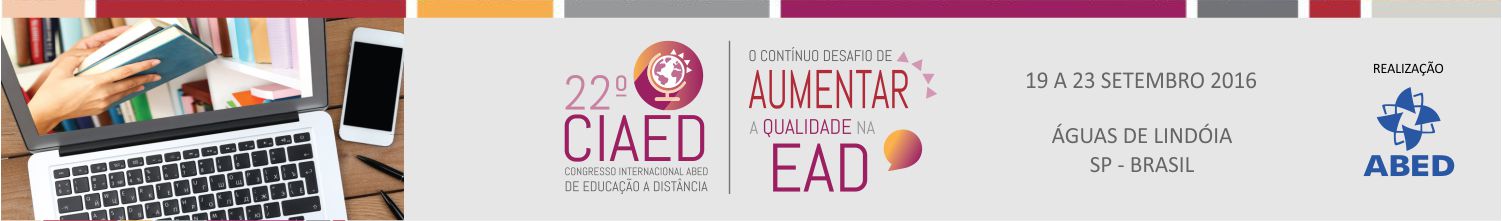 Inteligência Coletiva
“A inteligência coletiva é “distribuída por toda parte, incessantemente valorizada, coordenada em tempo real, que resulta em uma mobilização efetiva das competências”, sendo sua base e objetivo “o reconhecimento e o enriquecimento mútuos das pessoas” [...] (LÉVY, 2003)
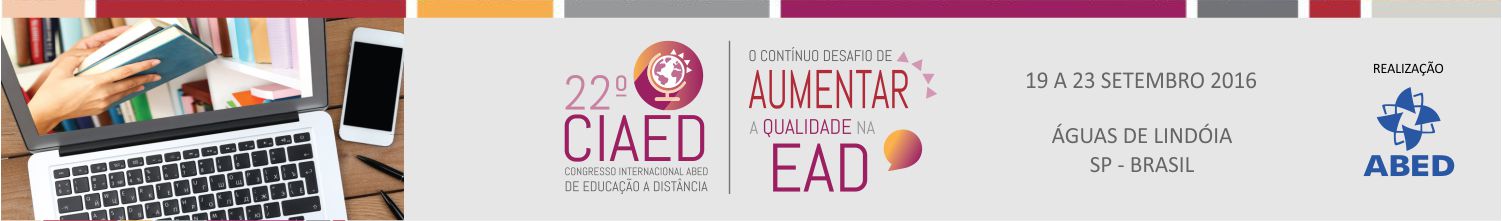 Qual Inteligência Coletiva estou interessado?
“How can people and computers be connected so that—collectively—they act more
 intelligently than any individuals, groups, or computers have ever done before?”  
Center for Collective Intelligence - MIT
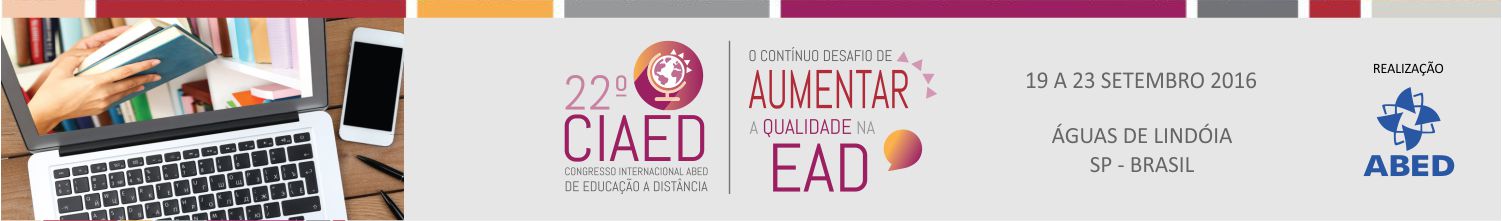 Inteligência coletiva
Ambiente de Aprendizagem como sistema complexo
Sistema complexo composto por pelo menos três subsistemas: 
metodológico, tecnológico e social.
Comunidade 
De Aprendizagem
(Do próprio autor, 2010)
Fatores que aumentam a inteligência coletiva no grupo
Woolley et al , 2010.
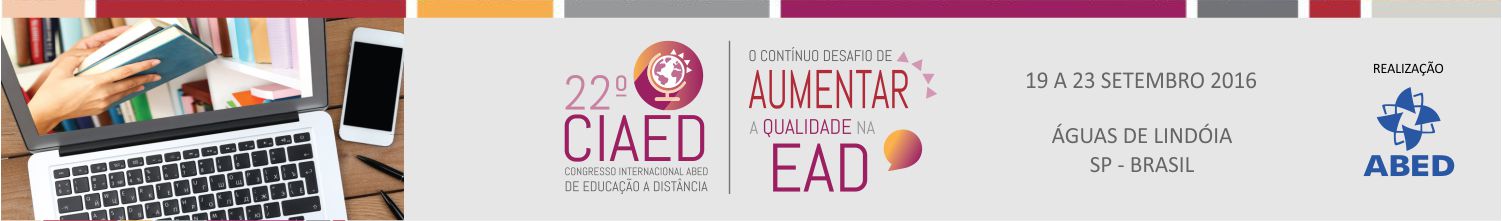 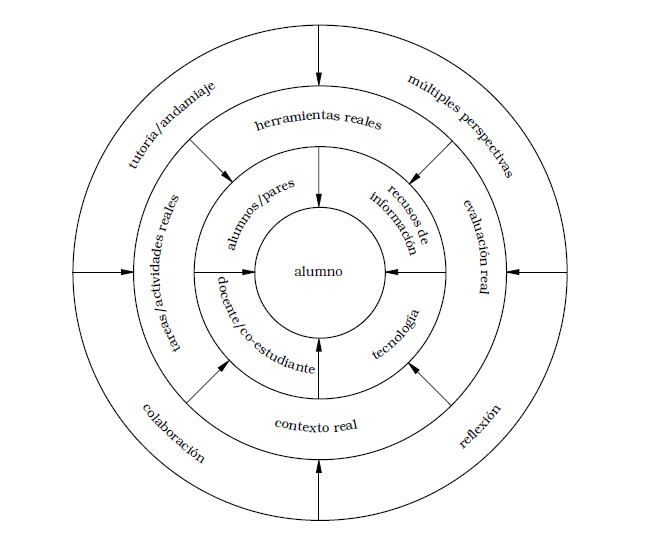 Entorno de Aprendizagem Centrado no Aluno (UNESCO, 2004)
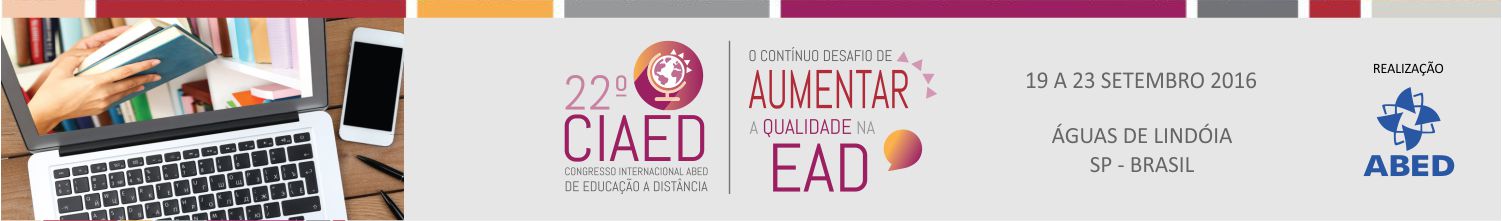 Operadores pedagógicos da inteligência coletiva
Elementos constituintes de um ambiente de aprendizagem que em interação colaboram para a criação de um entorno favorável à mobilização da inteligência coletiva. Esses operadores atuam a partir das três dimensões fundamentais: metodológica, tecnológica e social. (Do próprio autor)
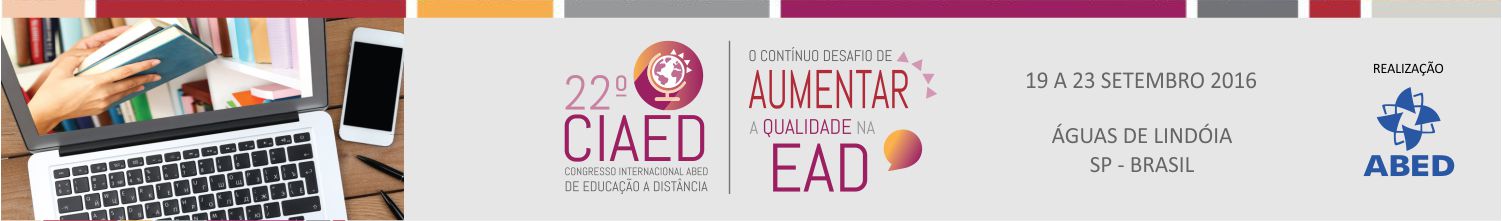 Níveis da Inteligência Coletiva em Ambiente de Aprendizagem
Nível do grupo (pequeno)
Nível da comunidade (maior)
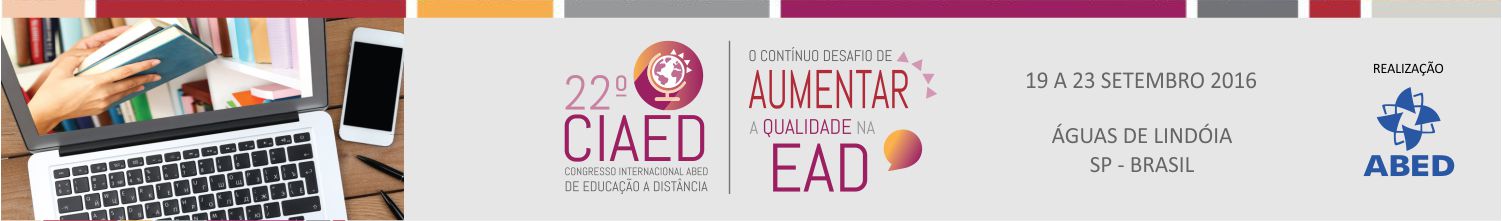 Inteligência Coletiva Potencial
Inteligência Coletiva Cinética
(Do próprio autor)
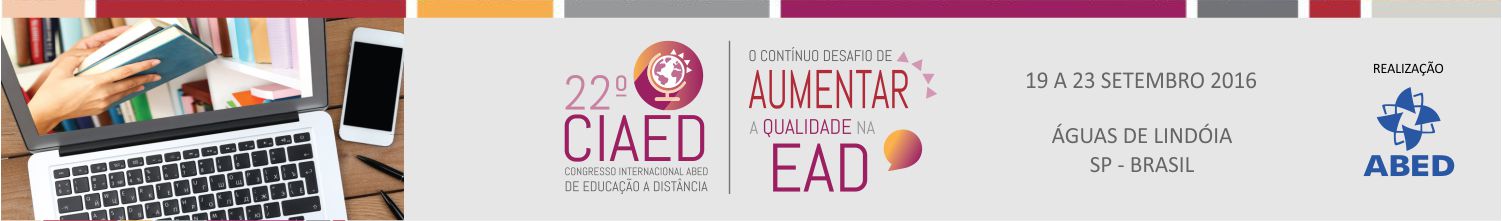 Anel recursivo da inteligência coletiva
Inteligência coletiva potencial
Inteligência coletiva cinética
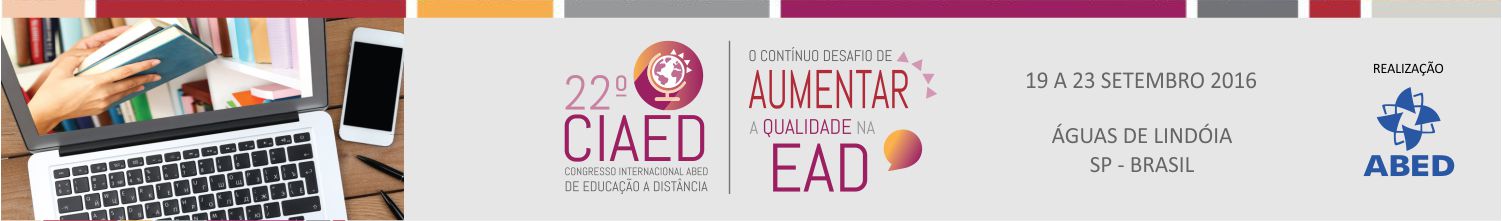 Inteligência Coletiva Inconsciente – aproveitamentos dos rastros do usuário.
Inteligência Coletiva Consciente – contribuição voluntária
Inteligência Coletiva Plena  -  IC Inconsciente + Consciente
(Cavalcanti  e Nepomuceno, 2007)
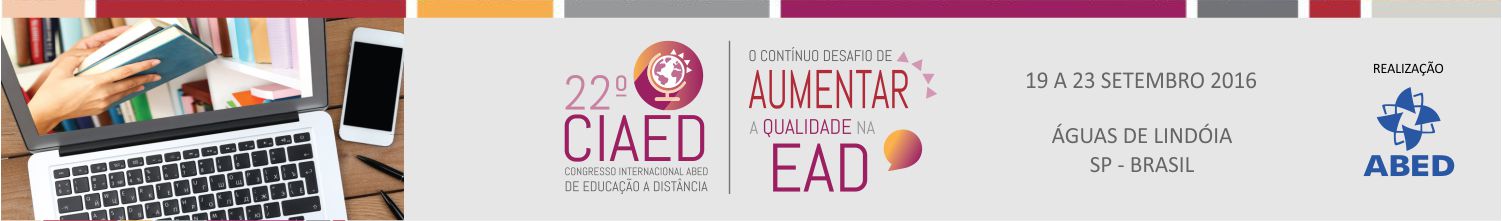 Operadores Comunidade Virtual de Aprendizagem
Interações ativas - envolvendo tanto o conteúdo do curso quanto a comunicação pessoal;
Aprendizagem colaborativa - evidenciada pelos comentários dirigidos mais de um estudante a outro que de um estudante ao professor;
Significados construídos socialmente - evidenciados pelo acordo ou pelo questionamento; 
Compartilhamento de recursos entre os alunos; 
Expressões de apoio e de estímulo trocadas entre os alunos, além de vontade de avaliar criticamente o trabalho dos colegas. (PALLOFF e PRATT, 2002, p.56).
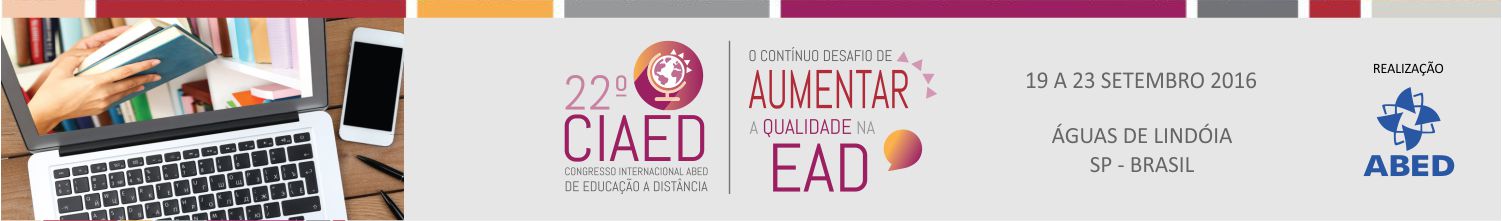 Operador Design Instrucional
As atividades instrucionais foram planejadas levando-se em consideração os seguintes aspectos:

A inteligência é distribuída;
Inteligência coletiva potencial e cinética;
Inteligência coletiva em nível do grupo e da comunidade;
Construção colaborativa de conhecimento;
Compartilhamento de recursos;
Colaboração;
Protagonismo (alunos como produtores de conteúdos).
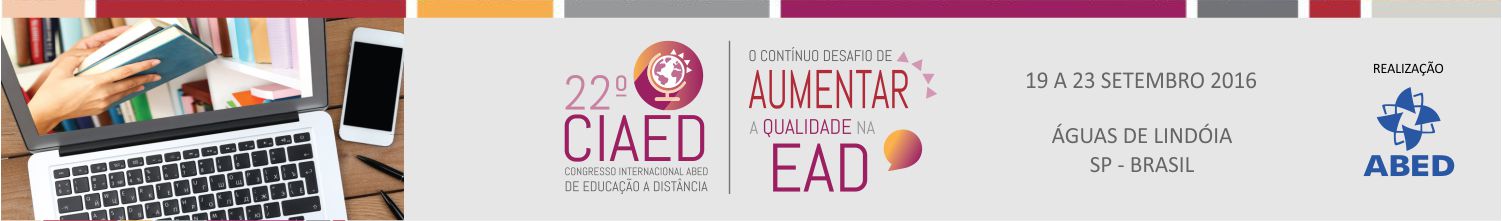 Operador Interatividade
Interatividade
Aprendizagem Interativa
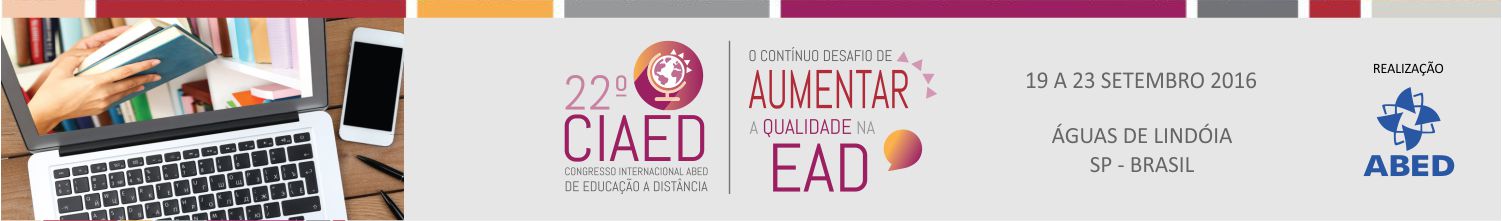 Operador Mídias de função pós-massiva
Autoria compartilhada;
Construção coletiva de significados;
Sociabilidade (redes e comunidades virtuais)
Acesso a múltiplas bases de conhecimento;
Protagonismo (alunos como produtores de conteúdos);
Visibilidade aumentada dos fluxos de informação; 
Comunicação interativa.
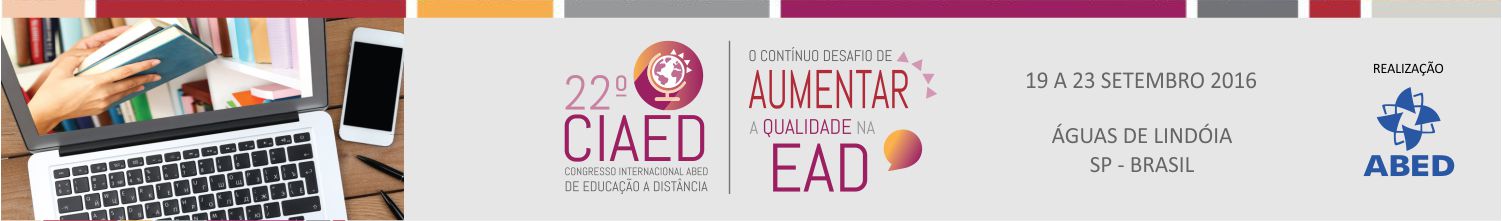 Aprendizagem colaborativa;
Compartilhamento de recursos entre os participantes.
inteligência coletiva voluntária
Inteligência Coletiva Cinética
Efeito de andaime
Comunidade 
Virtual de Aprendizagem
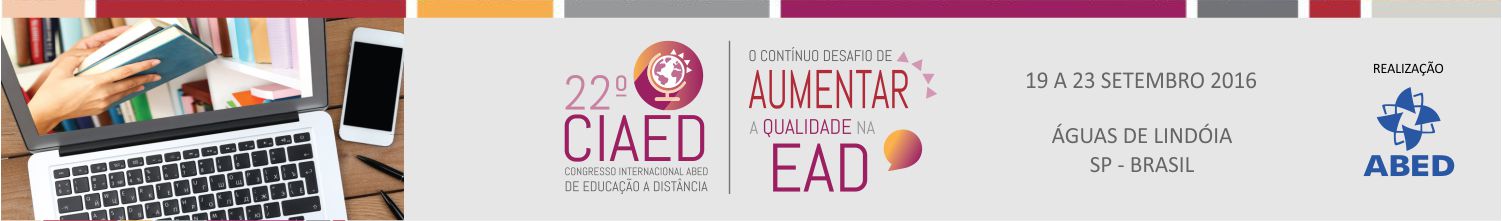 Análise do operadores
Produção descentralizada de conteúdos;
Trilhas emergentes de aprendizagem;
Mobização da IC cinética
Aumento da IC potencial
Design Instrucional 
(aberto/flexivel)
Associar, colar, bricolar
Aprendizagem interativa
Agitação, imprevisibilidade
Interatividade
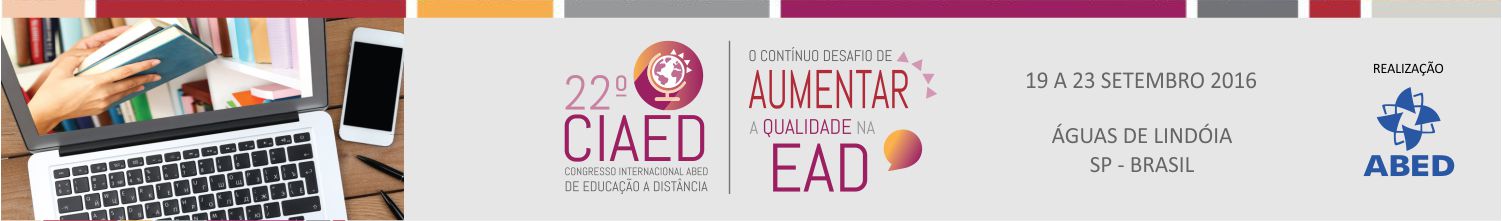 FATORES DO BLENDED LEARNING BASEADO NA IC QUE FAVORECEM A COMUNIDADE DE APRENDIZAGEM
Potencializa a comunicação
Amplia o espaço de aprendizagem
Favorece a engenharia do laço social
Facilita o compartilhamento de recursos
Permite criar uma memória comum
BLENDED LEARNING BASEADO NA INTELIGÊNCIA COLETIVA
A PERCEPÇÃO DO ALUNOS QUANTO À SOCIABILIDADE E INTELIGÊNCIA COLETIVA
Sim. Na troca de experiência com colegas cujo ponto de vista é divergente do meu e na complementação/afirmação daquilo que tenho como “verdade”, em termos de tecnologia e educação, também ao trocar experiências com outros colegas (acusadores e defensores, inclusive).
a comunidade geral permitiu um debate mais amplo de ideias, pois permite uma troca de ponto de vistas gerando diferentes enfoques, perspectivas de um determinado assunto.
Sim, entendo que o curso a distância é mais frio e mecanizado, o presencial, é mais humano  e provoca a interação com as pessoas. Os dois juntos, é o ideal (híbrido) porque a colaboração aflora em todos os sentidos, resultando na inteligência coletiva.
Sim, pois é um conhecimento baseado na prática, na troca de informações e afetos, neste sentido somos afetados pelos outros componentes do grupo e assim obrigados a refletir e colaborar mutuamente.